Біологія людини
Імунна система
Імунітет
Захист організму від  генетично чужорідних факторів: мікроорганізмів, вірусів, чужих клітин та тканин, генетично змінених власних клітин.
Види імунітету: інфекційний або антитоксичний; трансплантаційний і протипухлинний.
Форми імунітету. Природний (природжений і набутий) і штучний (активний і пасивний).
За природою імунітет може бути клітинним і гуморальним.
Імунітет неспецифічний
Спадковий
Властивий тваринам усіх рівнів організації.
Фактори – антимікробні та антивірусні агенти.
Лізоцим, комплемент, інтерферон.
Фагоцитарний
Забезпечується клітинами крові
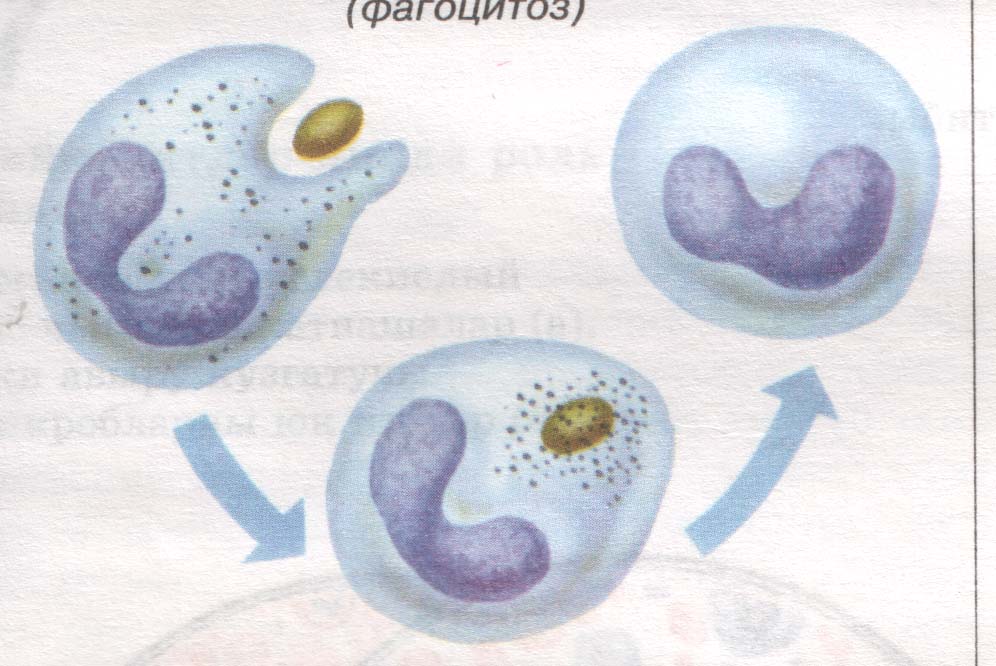 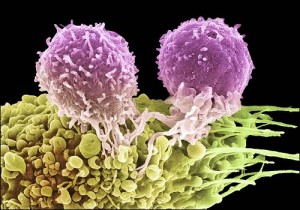 Імунітет специфічний
Властивий лише хребетним тваринам і здійснюється лімфоцитами (лімфоїдний імунітет)
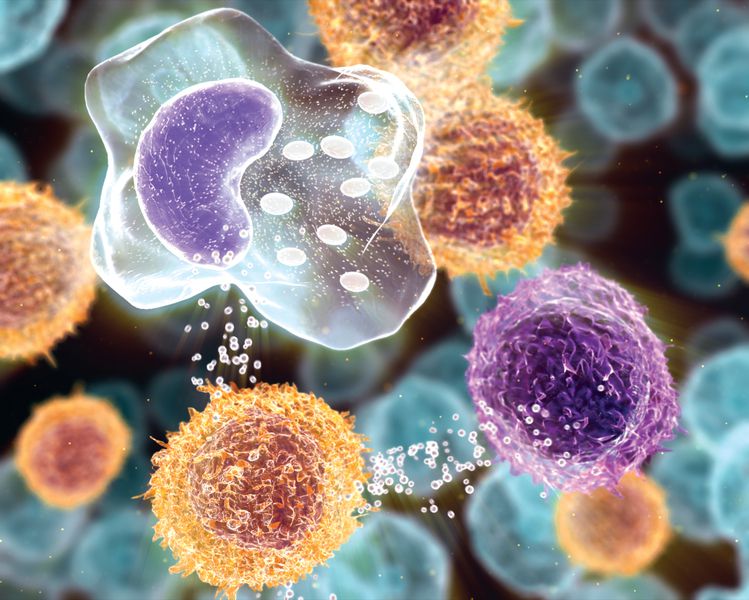 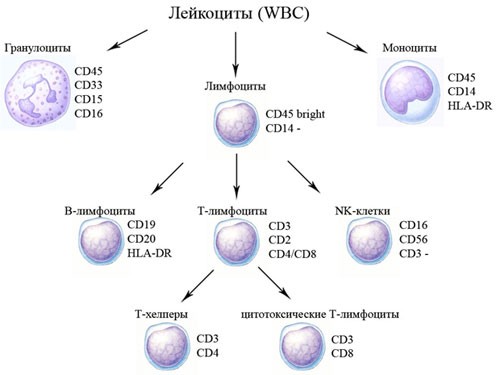 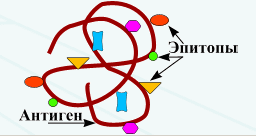 Антигени
Складні органічні речовини, здатні при надходженні до організму людини і тварин спричиняти специфічну імунну відповідь. Властивості антигенів притаманні бактеріям, вірусам, паразитам, чужорідним тканинам, мутаційно зміненим власним клітинам, продуктам життєдіяльності чужорідних клітин ( білкам, поліцукрам, поліпептидам), штучним високополімерним сполукам.
Гаптени – неповні антигени. Викликають імунну відповідь лише при поєднанні з високомолекулярними білками-носіями.
Антигени гістосумісності
Глікопротеїни, які містяться на поверхні всіх клітин. Головні антигени – мішені на трансплантант.  В реакціях відторгнення алотрансплантантів і ксенотрансплантантів беруть участь Т-клітини. 
Ці молекули гістосумісності кодуються генами, що складають головний комплекс гістосумісності (МНС). В межах МНС локалізовані гени, що контролюють головні трансплантаційні антигени  та гени, що визначають інтенсивність імунної відповіді.
Молекули МНС
Існує 2 основних класи молекул МНС, кожен з яких являє собою набір глікопротеїнів клітинної поверхні.
Молекули МНС класу І синтезуються у всіх клітинах організму.
Молекули МНС класу ІІ синтезуються на клітинах, що беруть участь у імунних відповідях (лімфоцити, макрофаги).
Антитіла
Складні білки, що синтезуються В-лімфоцитами і плазмоцитами, здатні специфічно поєднуватись з відповідними антигенами і знешкоджувати їх.
Виявлено класи імуноглобулінів IgG,
IgM, IgA, IgD, IgE.
Структура антитіла
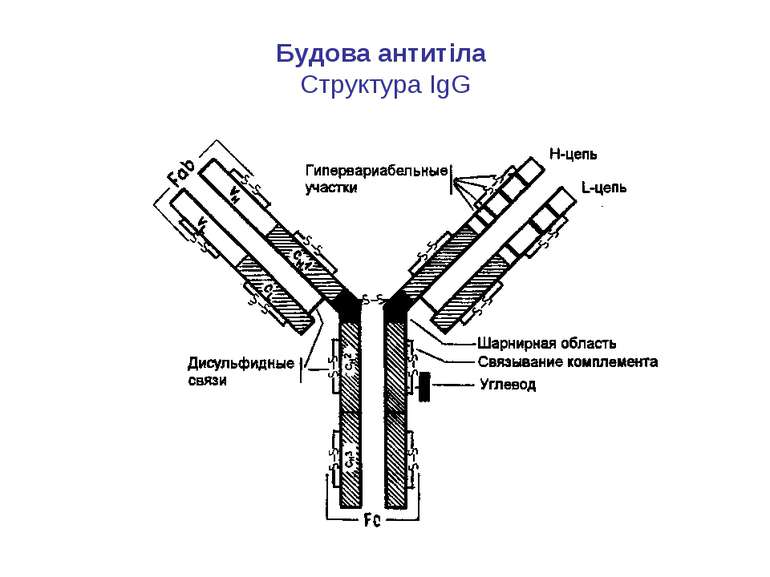 Різноманіття антитіл
Виявлено 5 типів важких ланцюгів.
Залежно від відмінностей будови важких ланцюгів: а (альфа), δ (дельта), ε (епсілон),  γ (гамма), і μ (мю), імуноглобуліни можна розділити відповідно на 5 класів: IgA, IgD, IgE, IgG, IgM .
 Легкі ланцюги можуть існувати у двох варіантах: типу к (каппа) і типу λ (лямбда).
Взаємодія антигена з антитілами
Органи Імунної системи людини
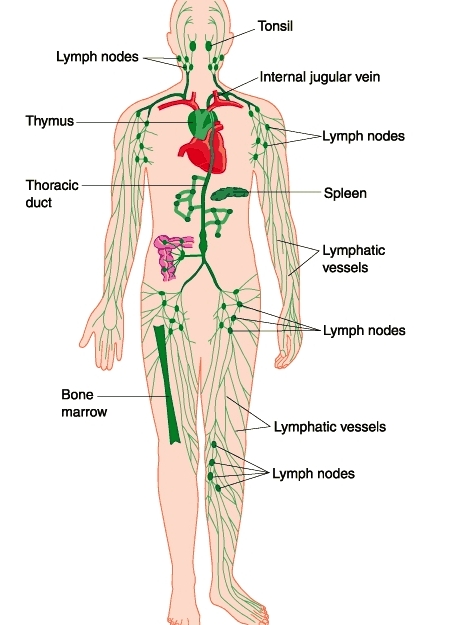 Імунний комплекс органів складається з тимусу, лімфатичних  вузлів, селезінки, лімфоїдних утворень в стінці травного каналу та червоного кісткового мозку
Загальна характеристика
Розрізняють центральні (первинні) та периферичні (вторинні) органи імунного захисту.
До центральних належать кістковий мозок та тимус – це головне місце лімфопоезу (тут лімфоцити диференціюються з клітин-попередниць, розмножуються та дозрівають). Т-лімфоцити дозрівають у тимусі, тоді як В-лімфоцити – в печінці плоду і кістковому мозку дорослої людини
Загальна характеристика
До периферичних (вторинних) лімфоїдних органів відносять селезінку, лімфатичні вузли, лімфоїдну тканину, пов’язану із слизовою оболонкою (лімфатичні фолікули, мигдалики). В периферичних лімфоїдних органах лімфоцити взаємодіють між собою, з допоміжними клітинами та з антигенами. Тут здійснюються імунні відповіді.
Загальна характеристика
Імунні реакції за участю циркулюючих в крові Аг відбувається у селезінці.
Клітини лімфатичних вузлів реагують з Аг, що циркулюють у лімфі.
Лімфоїдна тканина слизових оболонок реагує на Аг, які потрапляють до неї з оточуючого середовища.
Імунокомпетентні клітини
До них належать Т- і В-лімфоцити, NK-клітини та антигенпредставляючі клітини.

Т-хелпери (Тн) – CD4+Т-клітини, які при активації синтезують і секретують цитокіни (ІЛ2,ІЛ4, ІЛ5, ІЛ6 та гама-інтерферон). Під час імунної відповіді впізнають молекули МНС класу ІІ
Цитотоксичні Т-лімфоцити (Тс) –CD8+Т-клітини знищують інфіковані, пухлинні та чужорідні клітини за допомогою перфорину.
Т-супресори (Тs) –представники CD8+Т-клітин регулюють інтенсивність імунної відповіді, пригнічуючи активність хелперів, попереджають розвиток аутоімунних реакцій.
Клітини імунної системи
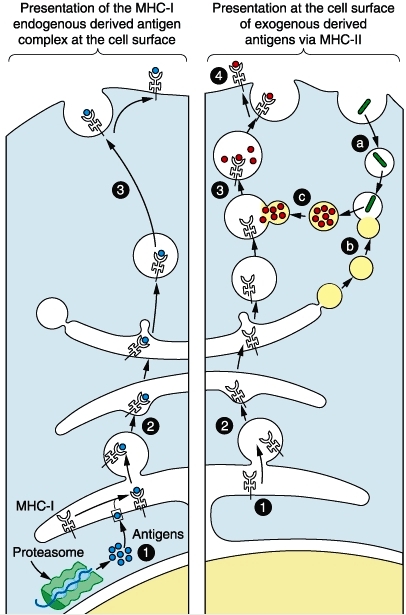 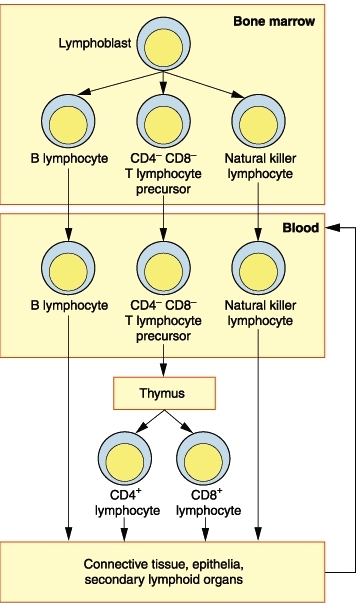 NK-клітини
15% усіх лімфоцитів крові, не мають поверхневих детермінант, характерних для Т- і В-лімфоцитів, не мають рецептора Т-лімфоцитів. Вони вбивають ауто-алло- і ксеногенні пухлинні клітини, клітини інфіковані деякими вірусами, бактеріями. В типових клітинах експресуються CD2, CD7, CD56, CD 16. CD69 з’являється у активованих клітин. Активовані клітини виділяють гама-ІФН, ІЛ1.
Імунокомпетентні клітини
В-лімфоцити відповідальні за гуморальну імунну відповідь. З червоного кісткового мозку В-лімфоцити мігрують до тимус-незалежних зон лімфоїдних органів. Тривалість життя більшості В-лімфоцитів не перевищує 10 днів, якщо вони не активуються Аг. 
Зрілі В-лімфоцити (плазматичні клітини) виробляють АТ-Ig всіх відомих класів. CD19, CD20, CD22 – основні маркери, що використовуються для ідентифікації В-клітин
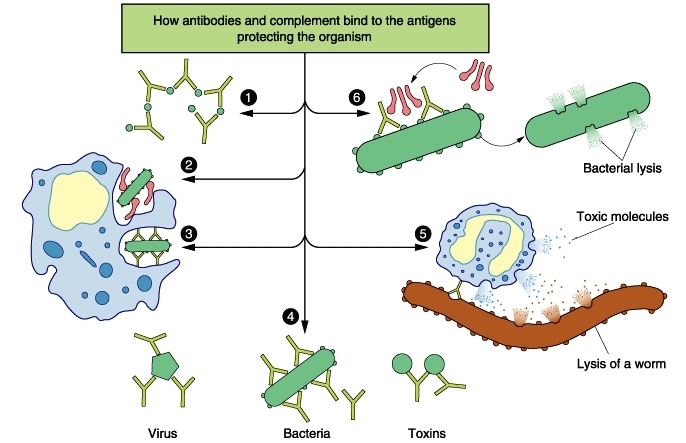 Лімфоцити і плазматичні клітинив стінці тонкої кишки
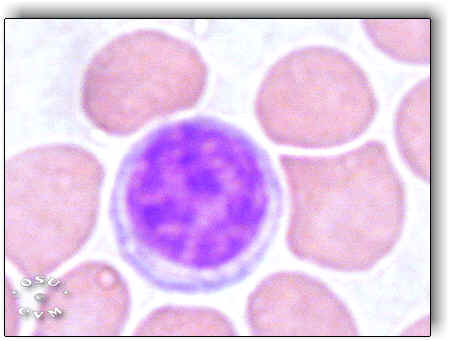 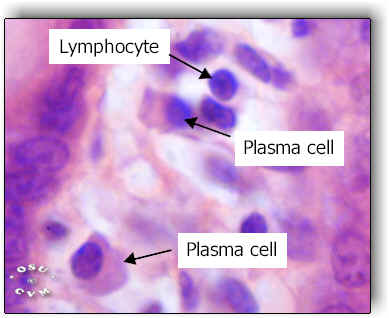 Електронограма лімфоцита
Електронограма плазмоцита
Первинна імунна відповідь
При першій зустрічі з антигенгом (первинна відповідь) лімфоцити стимулюються і піддаються трансформації у бластні форми, які здатні до проліферації та диференціюванню у плазмоцити. В наслідок проліферації збільшується кількість лімфоцитів відповідного клону.
Диференціювання призводить до появи двох типів клітин – ефекторних та клітин пам’яті. До ефекторних клітин належать активовані лімфоцити та плазмоцити.
Вторинна імунна відповідь
Клітини пам’яті – лімфоцити, що повертаються до неактивного стану, але несуть інформацію про зустріч з конкретних антигеном. При повторному надходженні цього антигену  вони здатні забезпечувати швидку імунну відповідь. Інтенсивність цієї 
  (вторинної) відповіді перевищує первинну.
Антигенпредставляючі клітини
Присутні у шкірі, лімфатичних вузлах, селезінці та тимусі. 
Це макрофаги, дендритні клітини, В-лімфоцити, фолікулярні клітини з відростками лімфовузлів та селезінки, клітини Лангерганса, М-клітини, епітеліальні клітини тимуса. Ці клітини захоплюють, процесують та представляють АГ (епітоп) на поверхні клітини іншим імунокомпетентним клітинам, виробляють ІЛ1 та інші цитокіни, простагландин Е.
Дендритні клітини
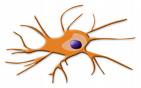 Походять з кісткового мозку і утворюють популяцію довгоживучих клітин, які беруть участь в імунній відповіді. В кістковому мозку їх попередники утворюють субпопуляцію CD34+-клітин, які здатні диференціюватись у клітини Лангерганса для епітелію і дендритні клітини для внутрішнього середовища. 
Незрілі попередники дендритних клітин заселяють багато тканин і органів. Їх диференціювання залежить від ІЛ3. Мають зірчасту форму.
Дендритні клітини
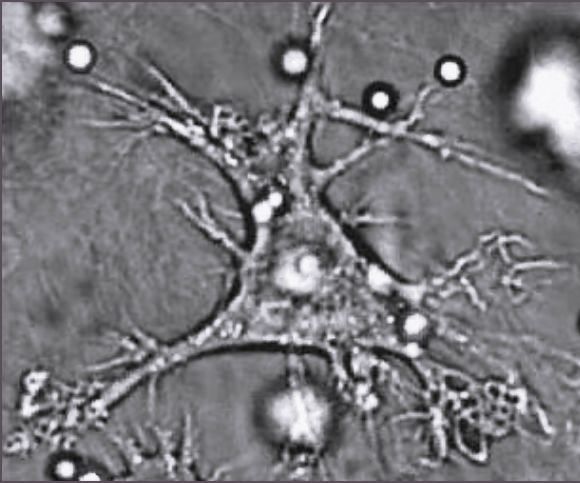 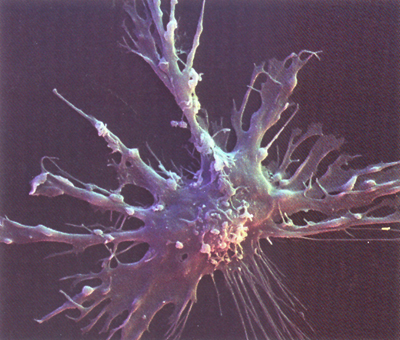 Диференціювання лімфоцитів
Антигеннезалежне диференціювання Т- та В-лімфоцитів відбувається в центральних органах імунного захисту.
Антигензалежне диференціювання Т- та В-лімфоцитів відбувається в периферичних органах імунного захисту.
Лімфатичний фолікул
Активований фолікул містить 2 типа дендритних клітин: фолікулярні з відростками, які представляють природний Аг В-лімфоцитам і CD11c+клітини, які піддають процесингу Аг і представляють його фрагмент Т-лімфоцитам. Зазвичай в центрі розмноження В-клітини представляють Аг Т-лімфоцитам. Дендритні клітини підтримують взаємодію В- і Т-лімфоцитів. В зародковому центрі В-лімфоцити піддаються апоптозу.
Взаємодія В- і Т-лімфоцитів
Якщо В лімфоцит зустрічається зі своїм Аг і в межах світлої зони взаємодіє з активованим Т-лімфоцитом (молекула CD40 В-лімфоцита з молекулою CD40L Т-лімфоцита), який надійшов з тимусзалежних зон вторинних лімфоїдних органів, то апоптоз цього В-лімфоцита відкладається і він починає проліферувати. Частина цих клітин перетворюється на плазматичні клітини.
Взаємодія клітин у імунній відповіді
Клітинна імунна відповідь формується при трансплантації органів і тканин, інфікуванні клітин вірусами, злоякісному пухлинному рості. Беруть участь Тц , які реагують з антигеном у комплексі з глікопротеїнами МНС І класу в плазматичній мембрані клітини мішені. Поєднання Тц з мішенями веде до вивільнення цитотоксичними клітинами пороутворюючих білків перфоринів. Вони полімеризуються в плазматичній мембрані клітини-мішені, перетворюючись на трансмембранні канали. Мембрана стає більш проникною, що сприяє її загибелі.
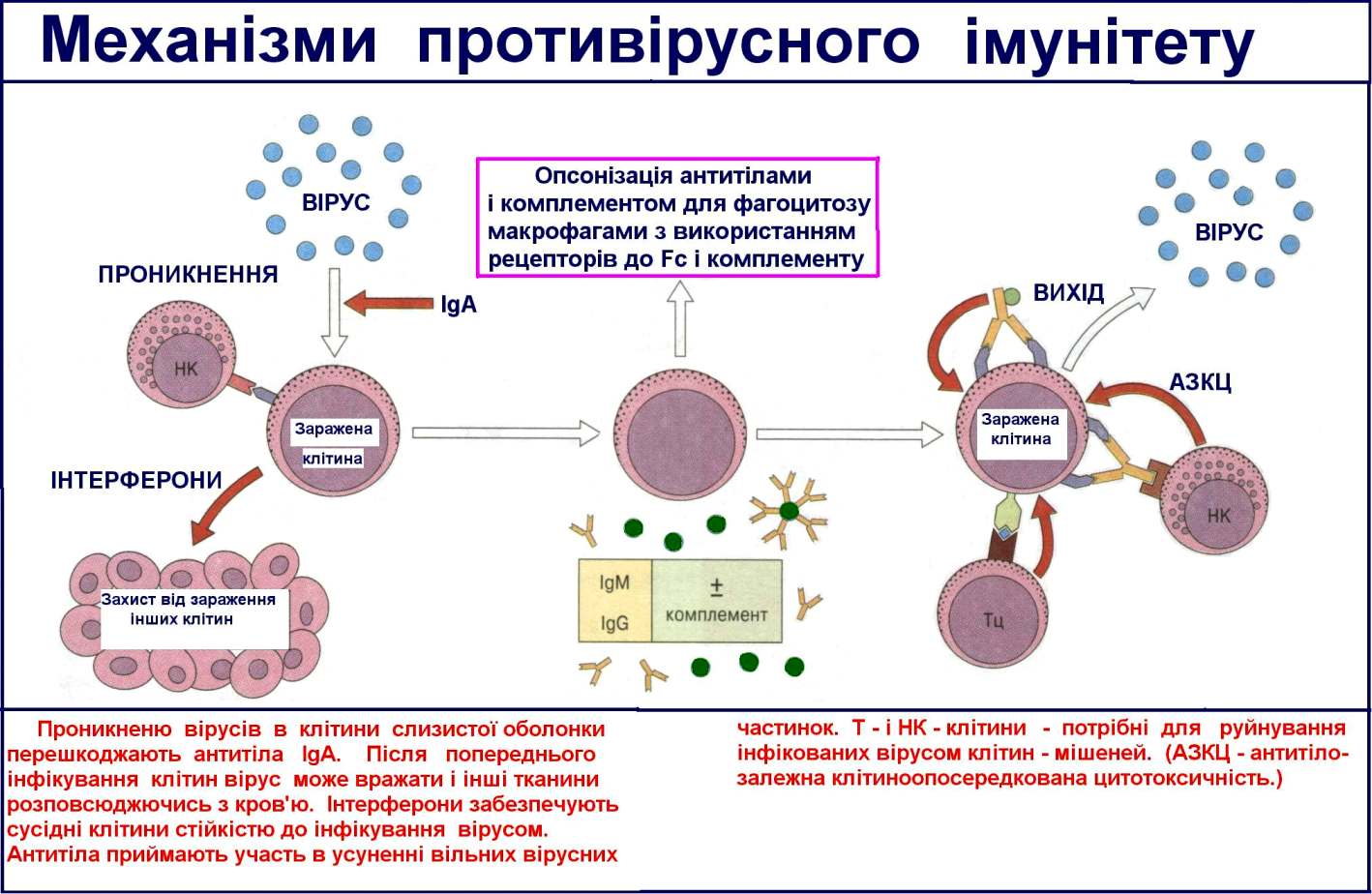 Взаємодія клітин у клітинній відповіді
Гуморальна імунна відповідь забезпечується макрофагами, Тх і В-лімфоцитами.
1. Антиген поглинається макрофагом. Макрофаг розщеплює його на фрагменти, які в комплексі з МНС класу ІІ потрапляють на поверхню клітини. Це процесування антигену.
2. Участь Тх. Тх мають бути  активованими. Антиген, оброблений макрофагом, розпізнається Тх. Результатом взаїмодії є активація секреції ІЛ-1 макрофагом. ІЛ-1 стимулює синтез і секрецію ІЛ-2 Тх. Тх сам реагує на ІЛ-2 проліферацією.
Тх активує В-клітини шляхом секреції ІЛ-2.
Взаємодія клітин у клітинній відповіді
Активація В-лімфоцита
Відбувається також при прямій взаємодії антигена з імуноглобулінови рецептором В-клітини. В-лімфоцит сам процесує антиген і представляє його фрагмент в комплексі з молекулою  МНС ІІ класу на клітинній поверхні. Цей комплекс впізнає відповідний Тх. Взаємодія Тх з В-клітиною стимулює синтез Тх інтерлейкінів – ІЛ-2; ІЛ-4, ІЛ-5, ІЛ-6, гама-інтерферону, під впливом яких В-клітина розмножується і диференціюється з утворенням плазмоцитів і клітин пам’яті.
Центральні органи імуногенезу Червоний кістковий мозок
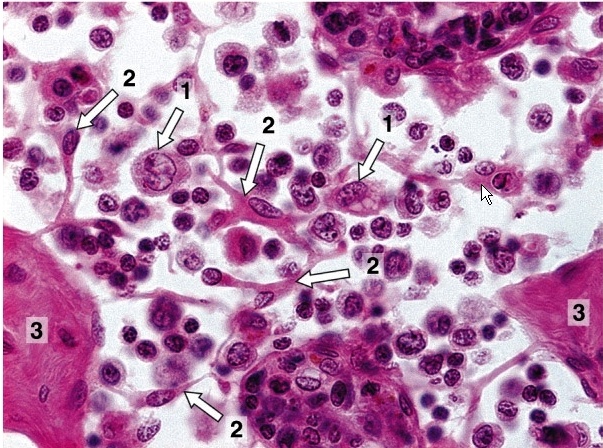 1-мегакаріоцити;
2 – ретикулярні клітини;
3- кісткові балки
Тимус
В частці зрілого тимусу розрізняють кірковий та мозковий шари.

Дендритні клітини та макрофаги присутні на границі між кірковою та мозковою речовиною
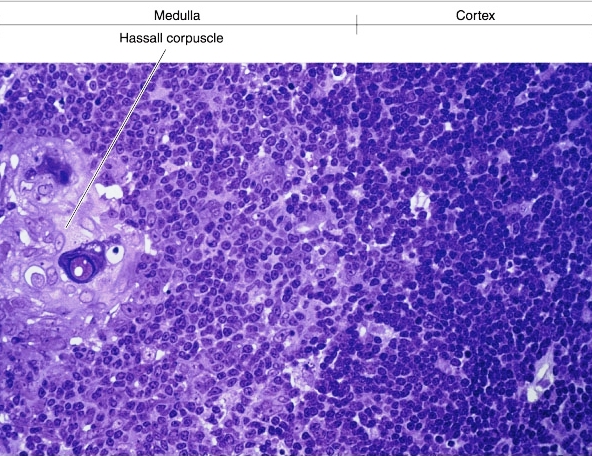 Функції тимуса
В тимусі елімінуються лімфоцити, здатні впізнавати Аг власного організму. Молекули рецепторів в клітинній мембрані тимоцита взаємодіє з комплексом “МНС-аутоантиген” в мембрані епітеліальної клітини. Клони тих клітин, рецептори яких впізнають комплекс, знищуються.
Гуморальна функція. В тимусі синтезуються тимозини і тимопоетин. Тимозини сприяють диференціюванню Т-лімфоцитів і появі специфічних рецепторів у їх мембрані, стимулюють утворення багатьох лімфокінів (ІЛ2).
Тимопоетин – стимулятор диференціювання попередників Т-лімфоцитів, впливає на диференціювання Т-лімфоцитів.
Лімфатичний вузол
Лімфатичні вузли розміщуються по ходу лімфатичних судин, є органами лімфоцитопоезу, імунного захисту і депонування лімфи
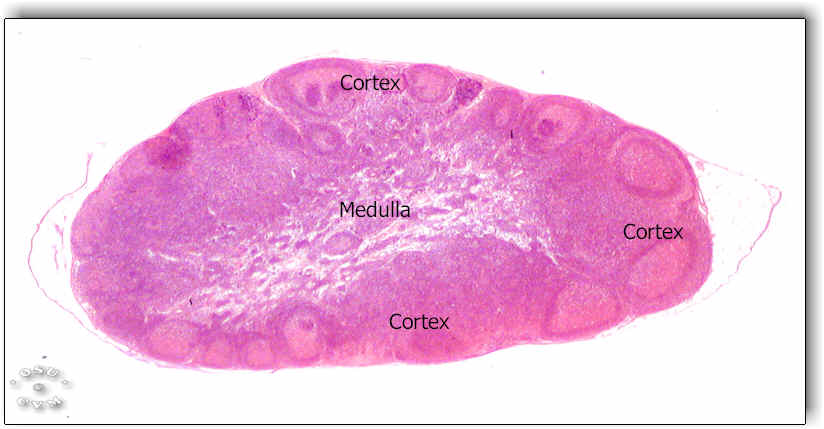 Лімфатичний вузол
Має кулясту або бобоподібну форму розміром 2-10 мм, зовні вкритий сполучнотканинною капсулою, від якої відходять трабекули. Лімфа надходить до вузла по декількох приносних лімфатичних судинах. Крізь ворота проходять кровоносні та виносний лімфатичний судини.
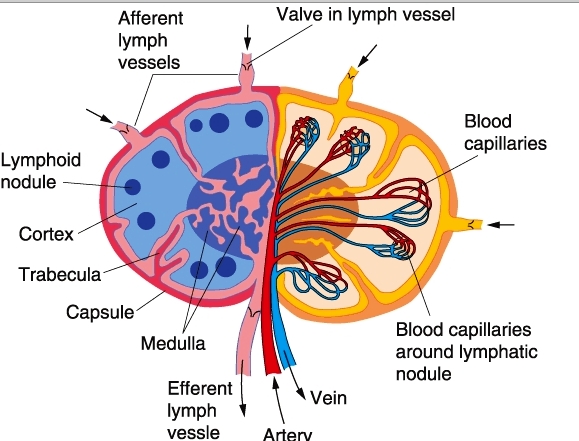 Селезінка
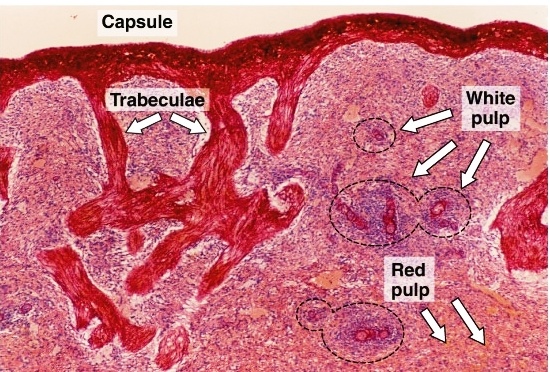 Селезінка закладається на 5-му тижні внутрішньоутробного розвитку, вкрита сполучнотканинною капсулою, яка містить ГМК і велику кількість еластина. Від капсули відходять трабекули. В паренхімі розрізняють білу та червону пульпу.
Не містить венул з високим епітелієм і не має приносних лімфатичних судин.
Аг потрапляють до селезінки лише через кров.
Червона пульпа
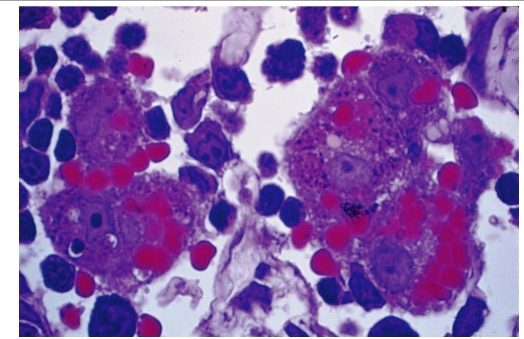 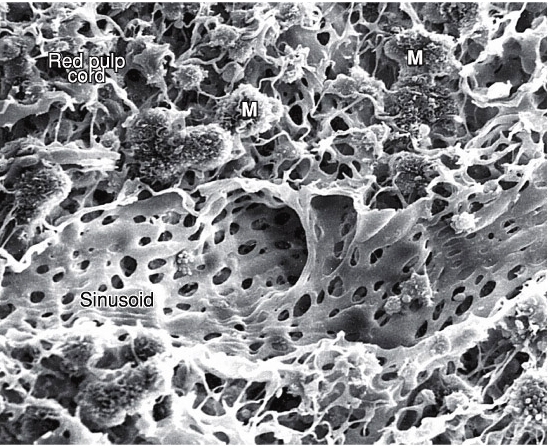 Біла пульпа. Лімфатичний фолікул
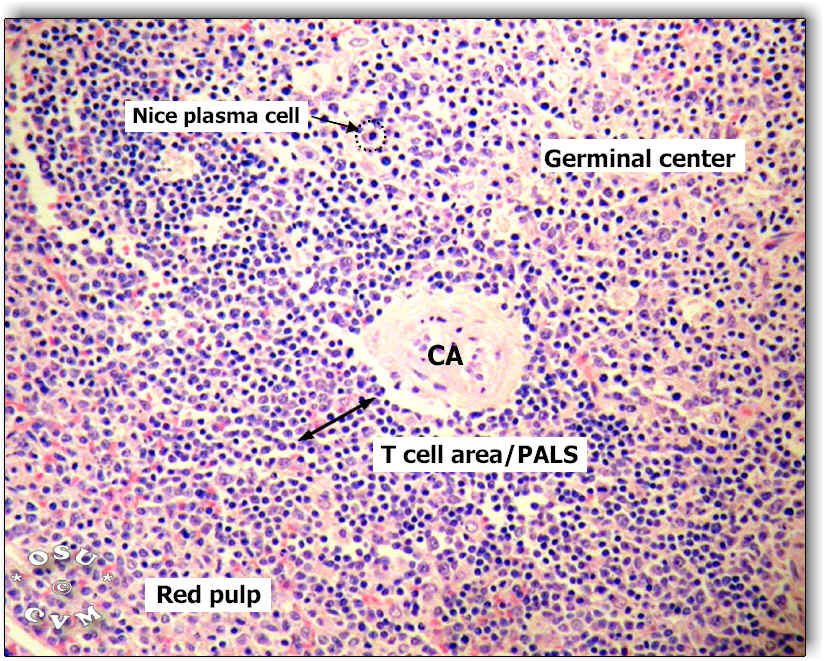 В центральній частині фолікулів (центр розмноження) присутні макрофаги, фолікулярні відростчасті клітини і В-лімфоцити
Функції селезінки
Видалення бактерій з кровотока.
Продукція Ig.
Селезінка – місце утворення гуморальних факторів, що впливають на систему мононуклеарних фагоцитів.
Тафтсин – тетрапептид, стимулює активність фагоцитів.
Спленін – функціональний аналог тимопоетина
Фагоцитоз старих еритроцитів та тромбоцитів. Цей процес відбувається у червоній пульпі.